Matemática aplicada À Economia 
4ª aula -2024
Professor Ricardo Feijó
riccfeij@usp.br
teoria da equação DIFERENCIAL de primeira ordem e primeiro grau com coeficiente e termo variáveis.
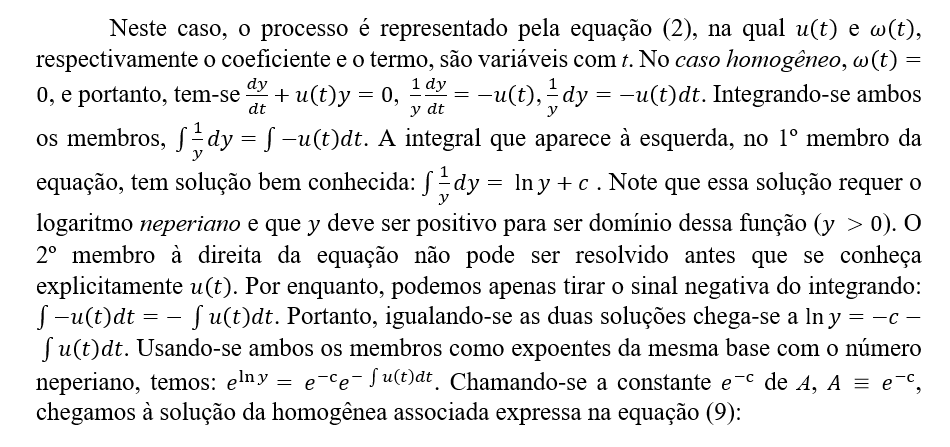 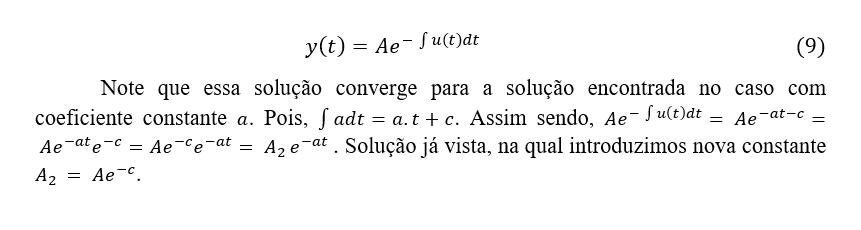 Solução completa da equação DIFERENCIAL de primeira ordem e primeiro grau com coeficiente e termo variáveis.
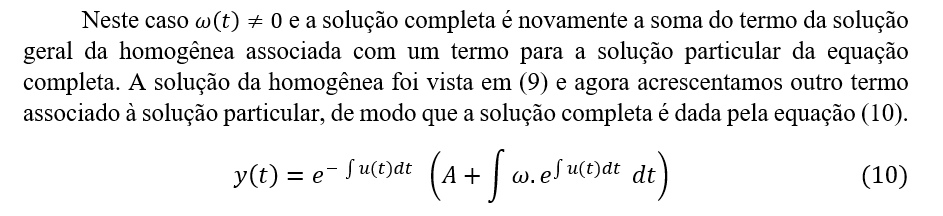 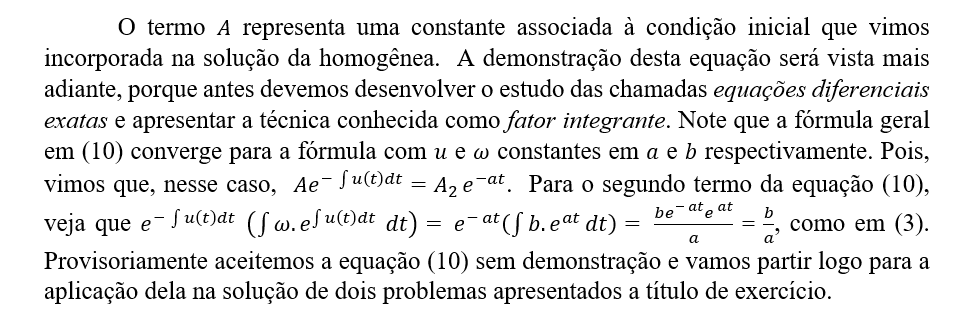 Exercício 1
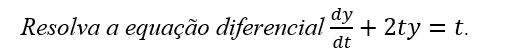 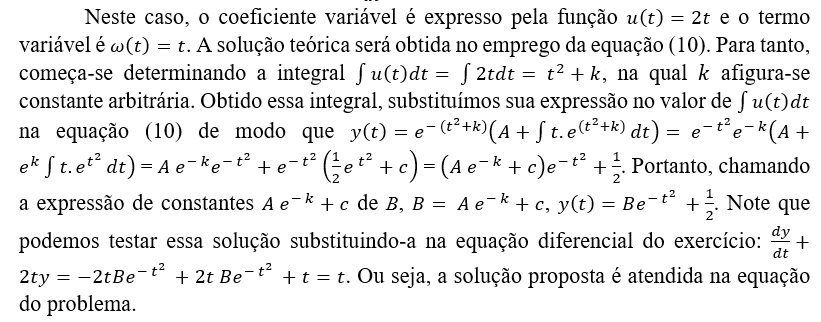 Solução por matlab
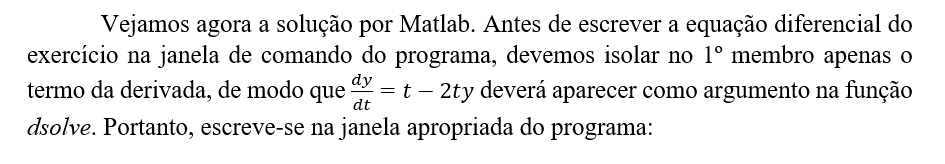 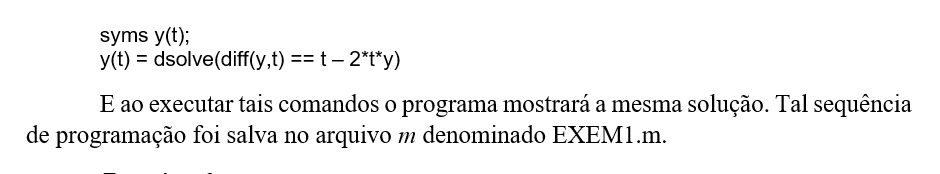 Exercício 2
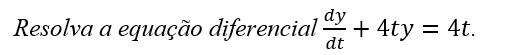 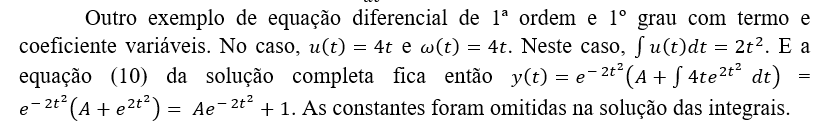 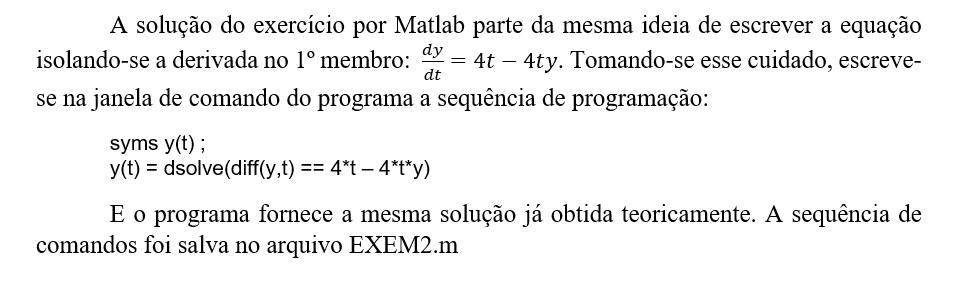 Equações diferenciais exatas.
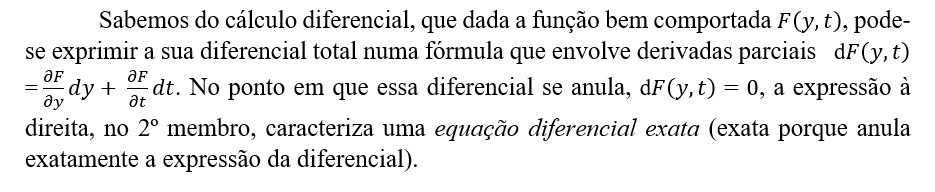 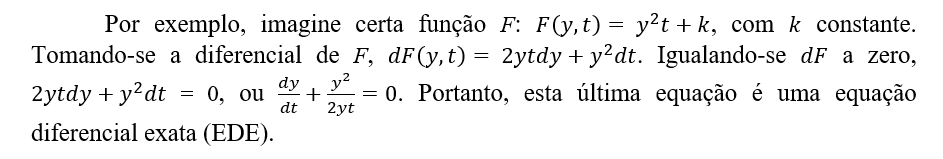 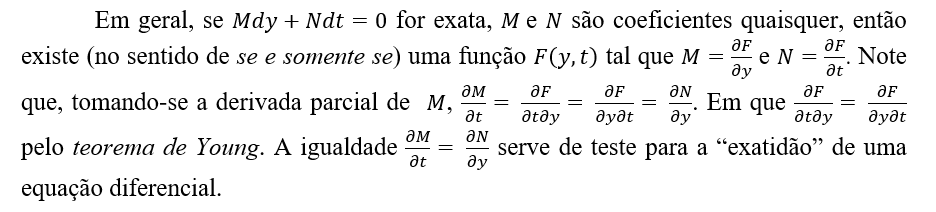 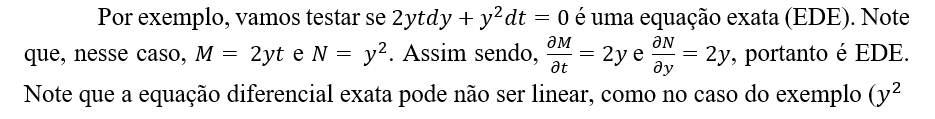 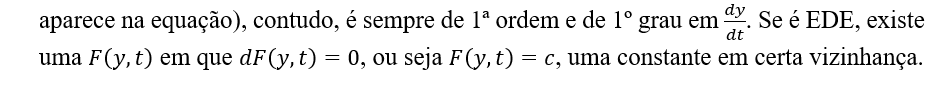 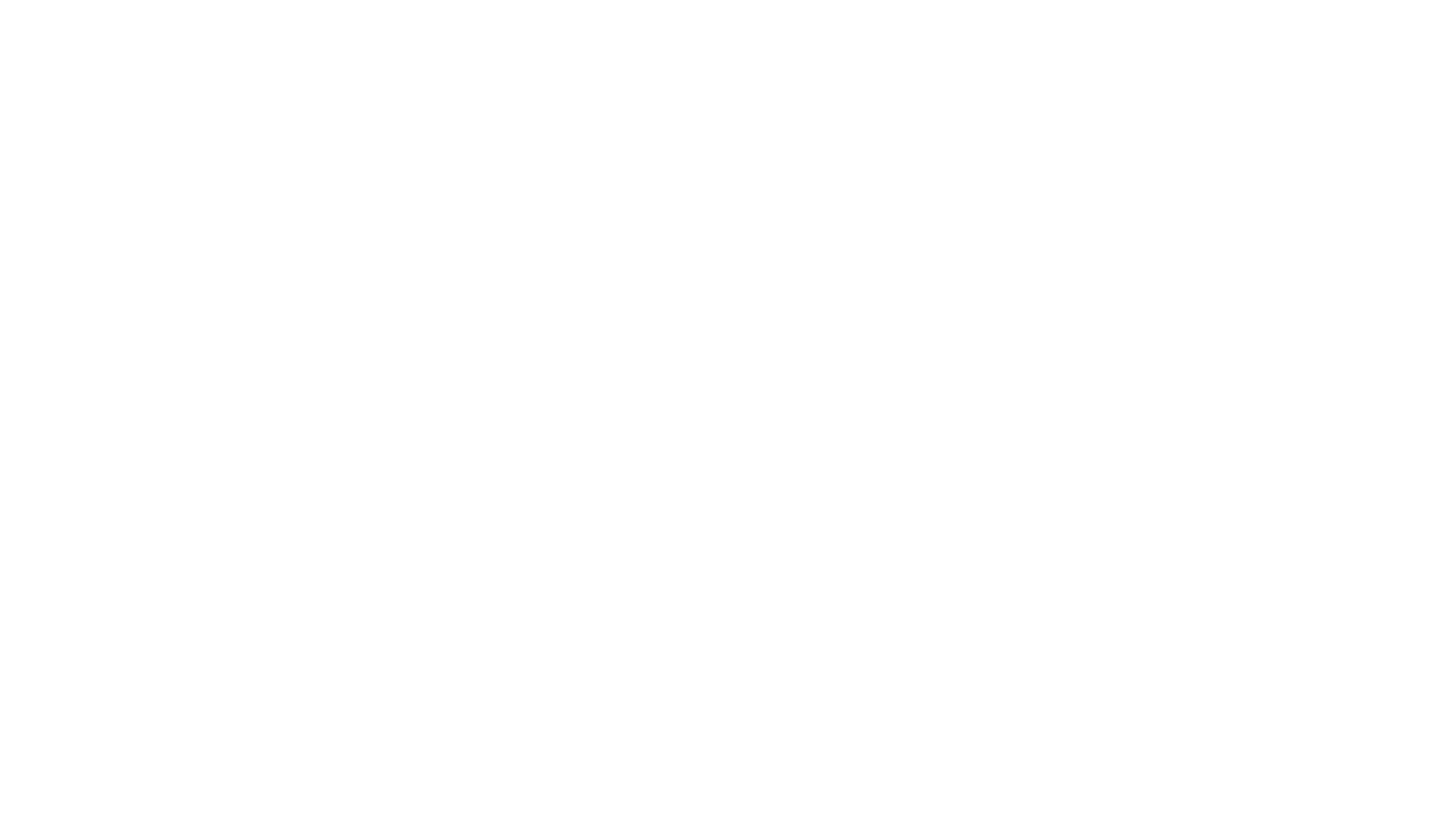 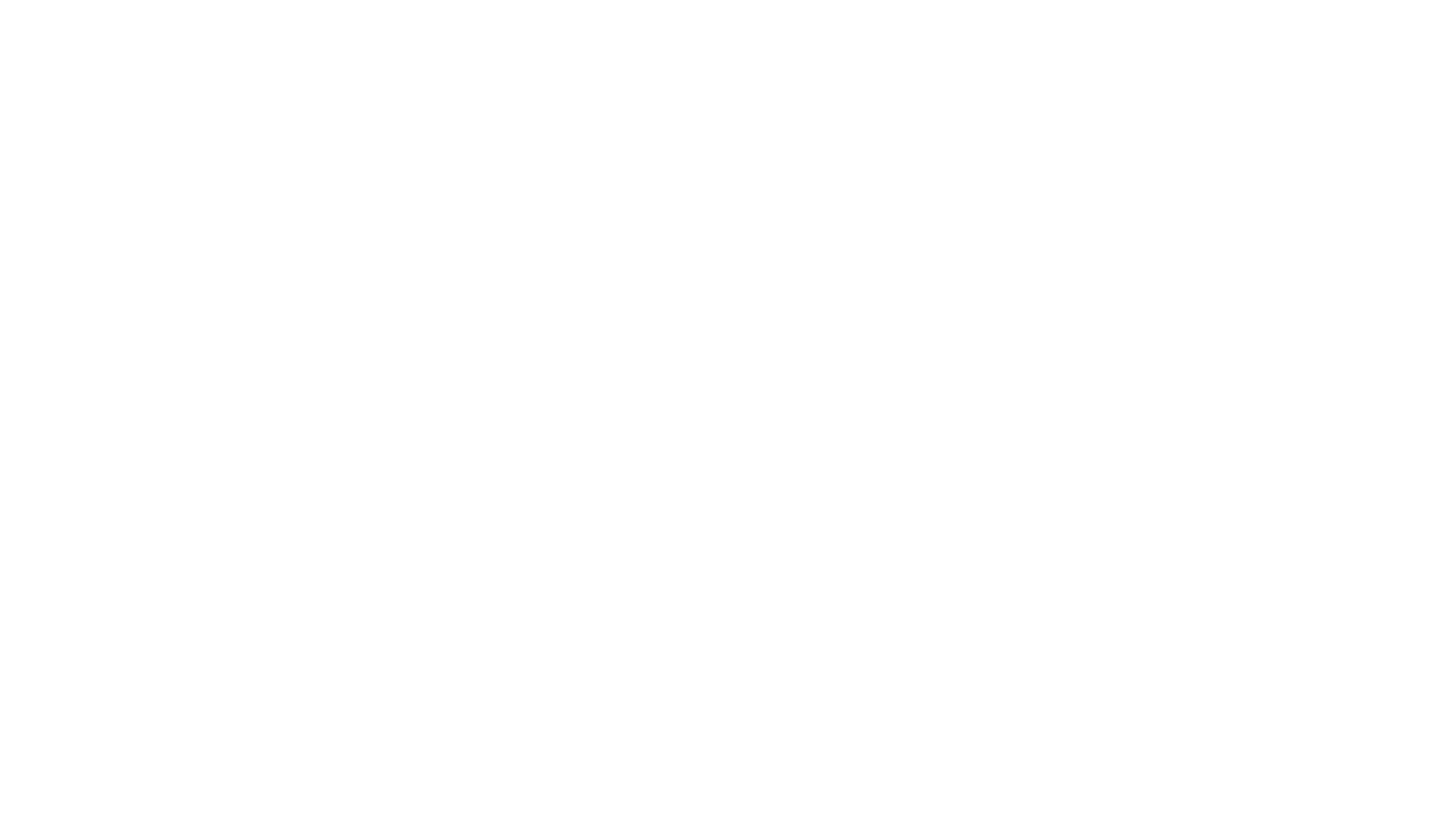 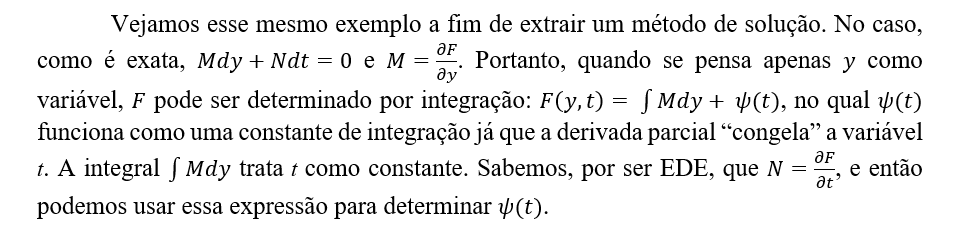 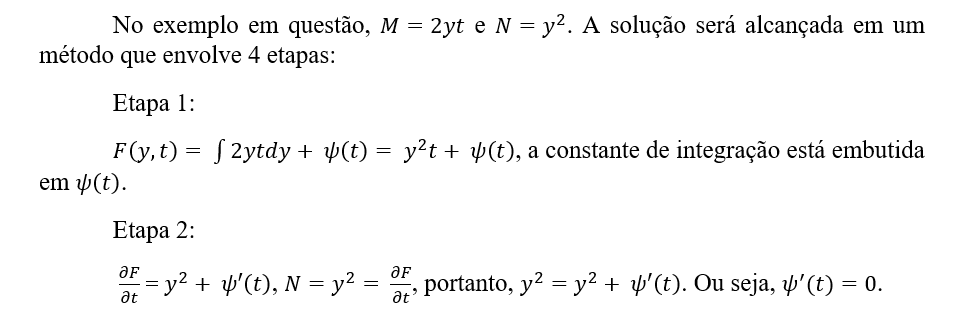 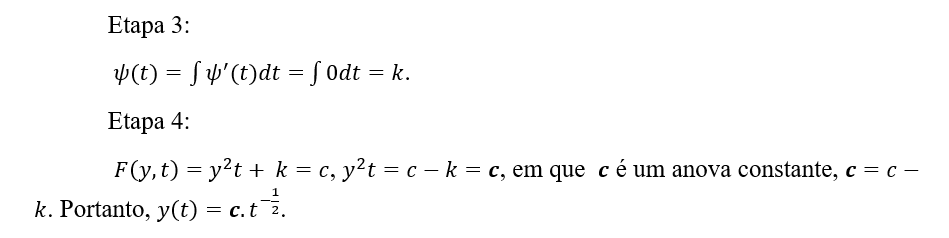 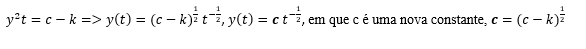 Solução do MATLAB
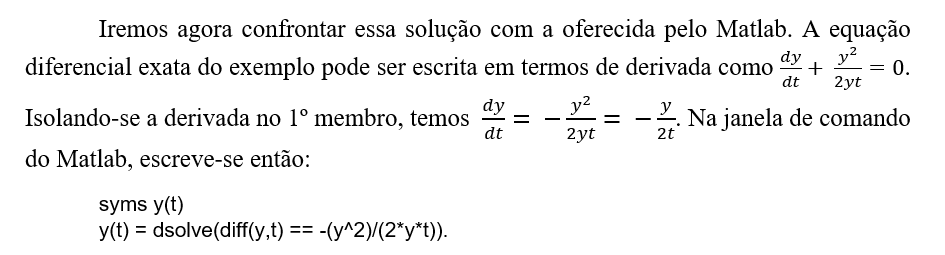 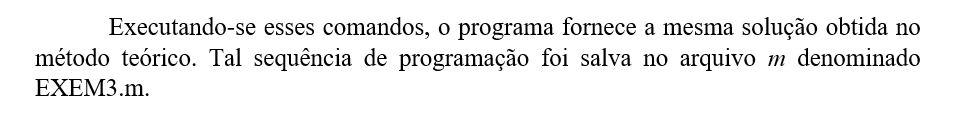 CONTEÚDO complementar (Livro FEIJÓ, Equações Diferenciais para Físicos e Economistas).
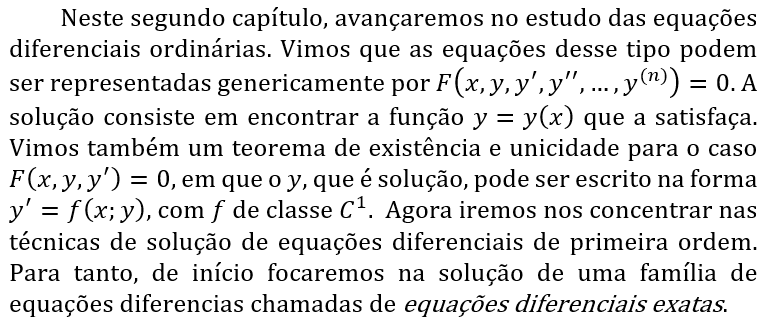 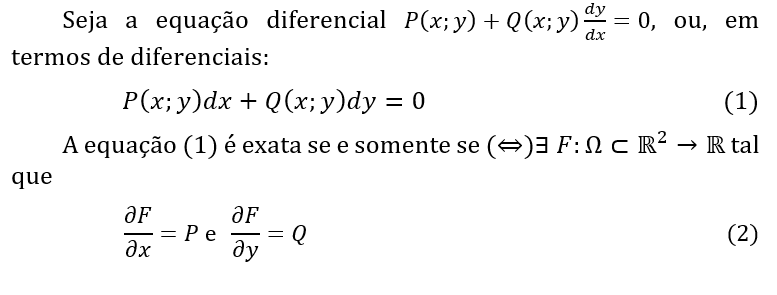 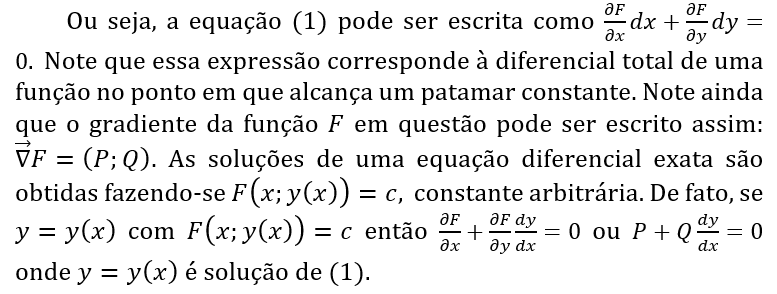 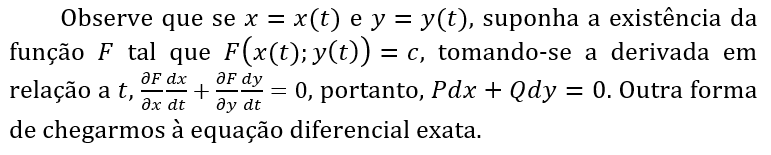 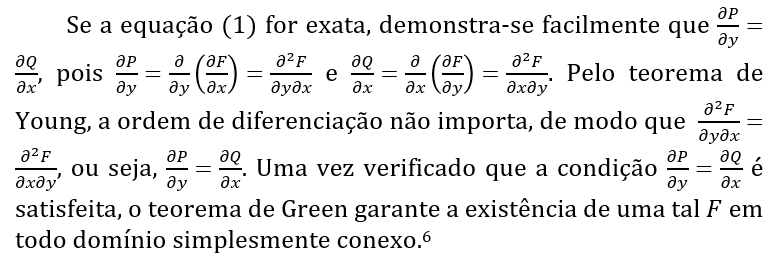 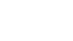 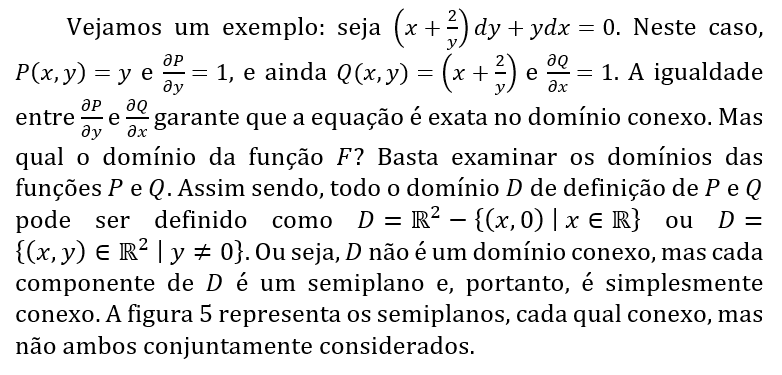 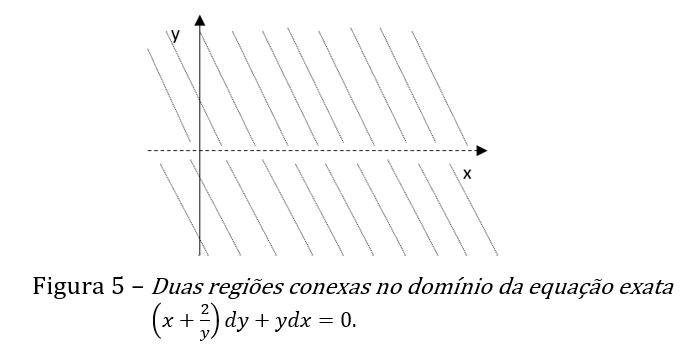 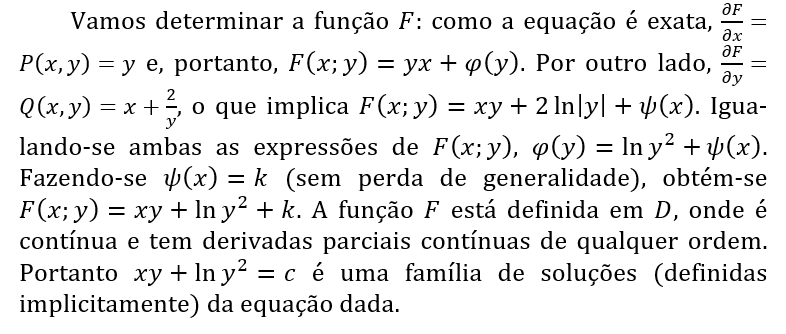